HEEL je leven...
[Speaker Notes: 1]
HEEL je leven...
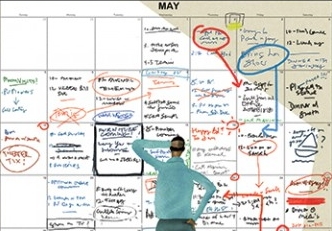 [Speaker Notes: 2]
HEEL je leven...
Wat kan ik de HEER aanbieden, waarmee hulde brengen aan de verheven God? Moet ik hem tegemoet treden met brandoffers, zou hij eenjarige stieren aanvaarden? Kan ik hem gunstig stemmen met tienduizenden rammen, met olie stromend in tienduizend beken?
[Speaker Notes: 3]
HEEL je leven...
Moet ik mijn oudste kind geven voor wat ik heb misdaan, de vrucht van mijn schoot voor mijn zondig leven?

Micha 6: 6-7
[Speaker Notes: 4]
HEEL je leven...
Christus’ agenda
[Speaker Notes: 5]
HEEL je leven...
Christus’ agenda:
	‘Ik ben gekomen om de Wet en de 	Profeten te vervullen. Ik verzeker 	jullie: zolang de hemel en de 	aarde bestaan, blijft elke punt en 	komma in de wet van kracht, 	totdat alles gebeurd zal zijn.’

Matteüs 5: 17-18
[Speaker Notes: 6]
HEEL je leven...
Christus’ agenda:
	alles wat nog open staat vervullen
[Speaker Notes: 6]
HEEL je leven...
Er is jou, mens, gezegd wat goed is, je weet wat de HEER van je wil: niets anders dan recht te doen, trouw te betrachten en nederig de weg te gaan van je God.

 Micha 6: 8
[Speaker Notes: 8]
HEEL je leven...
Christus’ agenda:
	alles wat nog open staat vervullen

Mijn agenda:
	recht doen
  	trouw betrachten
	nederig de weg van God gaan
[Speaker Notes: 9]
HEEL je leven...
Recht doen
	Hoe komen mensen en dingen tot 	hun recht?
[Speaker Notes: 10]
HEEL je leven...
Recht doen
	Hoe komen mensen en dingen tot 	hun recht?
Trouw betrachten
	Doe ik wat ik doe van harte?
[Speaker Notes: 11]
HEEL je leven...
Recht doen
	Hoe komen mensen en dingen tot 	hun recht?
Trouw betrachten
	Doe ik wat ik doe van harte?
Nederig de weg van God gaan
	Wie beheert mijn agenda?
[Speaker Notes: 12]
HEEL je leven...
Christus’ agenda/mijn agenda:

	recht doen
  	trouw betrachten
	nederig de weg van God gaan
[Speaker Notes: 13]
HEEL je leven...
Christus’ agenda/mijn agenda:

	recht doen
  	trouw betrachten
	nederig de weg van God gaan

‘Het is volbracht.’
[Speaker Notes: 14]
HEEL je leven...
‘Het is volbracht.’
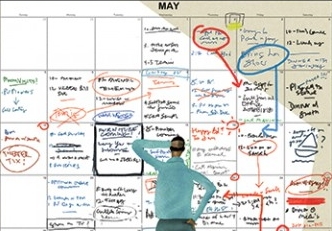 [Speaker Notes: 15]